Basics of Ayurved and Ritucharyaआयुर्वेद एवं ऋतुचर्या
Presentation by Anil Chawla
1st April 2014

www.samarthbharat.com
Note: Ayurved is the ancient system of medicine practiced for thousands of years in India. Ayurved lays great stress on ritucharya, which means rules for living as per demands of changing seasons.
Copyright – All Rights Free
Paradigm
A typical example or pattern of something; a pattern or model
Thomas Kuhn - the set of practices that define a scientific discipline at any particular period of time; Basic assumptions, principles, methods and techniques
T. Kuhn - provide model problems and solutions for a community of practitioners
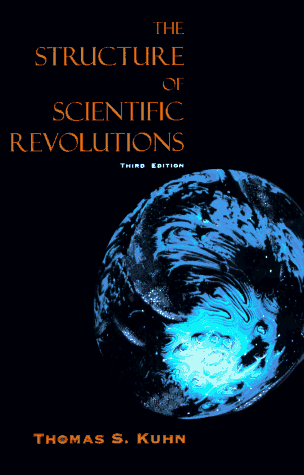 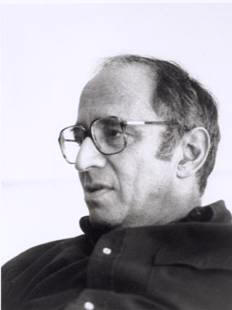 Anil Chawla
www.samarthbharat.com
2
Advantages of Paradigm
Convenient
Allows scientists to agree on the basics of the subject and discuss only the details
All science, therefore, is puzzle-solving within the four walls of a paradigm
Purpose of most science is NOT discovery of truth but solving a jigsaw puzzle as per the picture provided.
Anil Chawla
www.samarthbharat.com
3
Scientific Growth Process
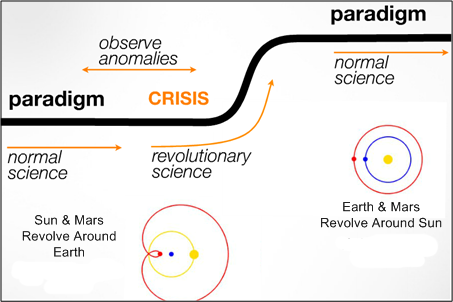 Anil Chawla
www.samarthbharat.com
4
Example 1 of Paradigm – Solar System
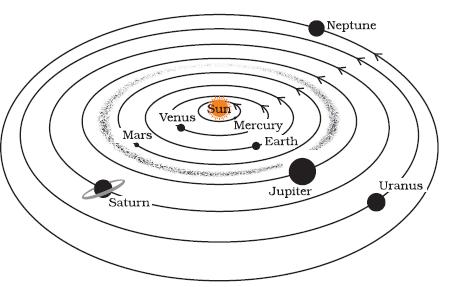 This is view from a hypothetical distant star which no one has ever visited.
Anil Chawla
www.samarthbharat.com
5
Example 2 – Internal Structure of Atom
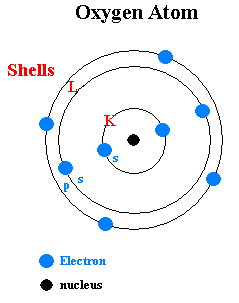 Anil Chawla
www.samarthbharat.com
6
Example 3 – Law of Gravitation
Any two bodies in the universe attract each other with a force that is directly proportional to the product of their masses and inversely proportional to the square of the distance between them.
How do bodies calculate each other’s masses?
How do they measure distance?
Which part of an atom does this calculation?
Does it mean that each and every inanimate object is wiser than every living one including all human beings?
Anil Chawla
www.samarthbharat.com
7
A Paradigm Teaches One to
Never ask any questions that challenge the paradigm
In general, second how and why are strictly forbidden
Everything within the four walls of the paradigm looks fine, while everything outside is ridiculed and laughed at as NON-SCIENTIFIC and Superstition. (No wonder that allopathic doctors make fun of ayurved)
Anil Chawla
www.samarthbharat.com
8
Key Elements of Paradigm of Allopathy
Pasteurian Model – Disease caused by external agents (Germs / Bacteria / Virus); Mistake only of external agent and never of human being
Analytic-Mechanistic – Parts determine the whole; Ingredients-based approach
Bad road, poor vehicle makes a lot of noise; Solution – injection to remove misery of driver by making him temporarily deaf
Doctors and Pharmaceutical companies have a right to make profits from misery of patients – so goal is not health but removal of disease for a profit
Every unexplained phenomenon is either named an allergy or a syndrome
Anil Chawla
www.samarthbharat.com
9
Problems with Pasteurian Model
Complete failure in case of non-infective diseases like hypertension, diabetes, heart trouble, prostate enlargement, spondylitis, arthritis, infertility, etc.
Present medical research knows how to deal with less than 0.01% of the pathogenic microbes.
Microbial world changes much faster than medical research. So new bacteria and virus etc. are causing new diseases which appear incurable.
Increasing resistance to antibiotics.
To sum up, human race has won a few battles but seems to be losing the war
Anil Chawla
www.samarthbharat.com
10
Problems with Ingredient Based Approach
Number of ingredients in any food are too numerous. So, broad generalizations are the norm.
Since allopathy does not view man as a complete being, each ingredient analyzed with reference to some body part or function.
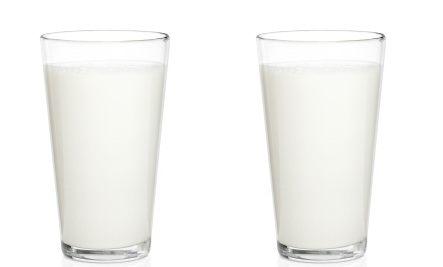 Both glasses of milk are found 99.99% identical by a chemical laboratory. Which one will you drink? Hidden information – one glass has 0.01% Potassium Cyanide.
Anil Chawla
www.samarthbharat.com
11
Ayurved Paradigm - Key Characteristics
Holistic समग्रतावादी, पूर्णतावादी  – treats the whole body as one
Is not based on war with nature model; Harmony with nature
No separation between mind and body
Believes in creating health instead of only curing diseases
Considers every aspect of life including food, sleep, physical exercise, bath, exposure to sun, love and sex. 
Making profit from misery is a sin – doctor benefits from good health and not from disease
Everything can be used as a medicine. Every food can be a medicine as well as a poison, depending on the quantity, time, method of consumption etc.
Anil Chawla
www.samarthbharat.com
12
Vaat, Pitt and Kaph
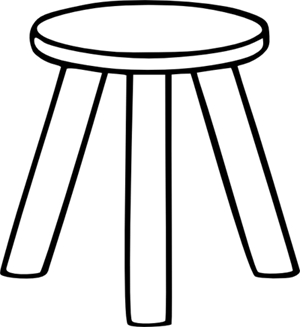 Control – Non-Food
Physical Exercise
Bath
Massage
Laxative
Vomit
Inserting liquid through bottom orifice
Sleep
Sun
Medicine
Control Tools - Food
Six Ras
Sweet  मधुर 
Sour  अम्ल
Salty  लवण 
Pungent  तीखा 
Bitter  कड़वा
Astringent  कसैला
Vaat  वात
Kaph  कफ
Pitt  पित्त
Tridoshshamak (Control of all three) – Triphala, Bathua, Baal-Mooli त्रिफला, बथुआ, बाल-मूली
Tridoshkarak (Causes all three defects) – Beef, Sarson Ka Saag, Rajmah, Vridh-Mooliगोमांस, सरसों का साग, राजमाह, वृद्ध-मूली
Anil Chawla
www.samarthbharat.com
13
Some Other Control Substances
Anil Chawla
www.samarthbharat.com
14
Functions of Vaat
Control of one’s emotions (मन को नियन्त्रित एवं प्रेरित करने वाला)
Inspiring senses (eyes, ears, tongue, skin, nose) to do their work  (इन्द्रियों को अपने कार्य में प्रेरित करना)
Giving strength to appetite (जठराग्नि को प्रदीप्त करना)
Basis of all sensory knowledge   (इन्द्रियार्थ ज्ञान का कारण)
Joining of bones, joints and muscles
Responsible for all types of movements – breath, spitting, urine, stool, sweat, semen, foetus, sneeze, yawn, food (थूकना, छींकना, जम्भाई, श्वास, अन्न का प्रवेश, मल, मूत्र, शुक्र, पसीना, शिशु)
Body movements
Enthusiasm, fear, confusion, depression, feeling of happiness, sadness (भय, शोक, मोह, हर्ष, उत्साह, दैन्य, अतिप्रलाप )
Anil Chawla
www.samarthbharat.com
15
Functions of Pitt
Digestion / burning of food
Wisdom, Intellect, Ego, Sharpness, Enthusiasm, Achievement of objectives   बुद्धि , मेधा , अभिमान , उत्साह , अर्थ-सिद्धि 
Ability to appreciate beauty
Makes skin glowing
Anil Chawla
www.samarthbharat.com
16
Functions of kaph
Moistening
Softening
Lubrication of eyes
Lubrication of joints
Feeling of being satiated or happy  सुख अनुभूति
Anil Chawla
www.samarthbharat.com
17
Qualities of Vaat
Dry / rough  रूक्ष 
Cold  शीत
Light   लघु 
Fine   सूक्ष्म 
Mobile   चल 
Non-sliminess   विशद 
Hard   दारुण
Porous   शुषिर
Anil Chawla
www.samarthbharat.com
18
Qualities of Pitt
Warm   ऊष्ण 
Sharp   तीक्ष्ण
Liquid   द्रव 
Acidic   अम्ल 
Mobile   सर
Pungent   कटु 
Foul Smell   दुर्गन्धयुक्त
Anil Chawla
www.samarthbharat.com
19
Qualities of Kaph
Heavy   गुरु
Cold शीत
Soft मृदु 
Oily चिकना स्निग्ध 
Sticky पिच्छिल चिपचिपा
Sweet मधुर 
Stationary / Immobile स्थिर
Anil Chawla
www.samarthbharat.com
20
Dosh and Six Ras
Anil Chawla
www.samarthbharat.com
21
When & Where Prominent
Anil Chawla
www.samarthbharat.com
22
Some More Characteristics of Vaat etc.
Anil Chawla
www.samarthbharat.com
23
Characteristics of a Few Foods
Ginger – Pungent yet reduces both vaat and kaph
Asafoetida हींग – Increases appetite, reduces vaat and kaph
Honey, Jau जौ  and wheat – sweet but do not increase kaph
Jau जौ – Increases quantity of stools; dry, cold, increases vaat, reduces kaph, strength building
Alcohol – bitter but being acid effect is acidic; causes increase of pitt; makes body weak when consumed wrongly, but healthy when consumed in proper quantity and at proper season
Amla – Best for longevity, has five ras (all except salt), cold hence not consumed in the season when it is produced
Anil Chawla
www.samarthbharat.com
24
Characteristics of a Few Daal (दाल)
Moong मूंग – Sweet, Astringent, cold, light, reduces pitt and kaph
Urad उड़द – Very good for reducing vaat, increases pitt and kaph, warm, heavy to digest, strength-giving, increases sexual ability
Kulathi कुलथी – Warm, Best in increasing pitt, Destroys vaat and kaph, Binds stools, Useful in all vaat diseases, binds stools
Moth मोठ – Sweet but not oily, cold, causes constipation, dry, cold, useful for pitt diseases and fever
Arhar अरहर, तुअर, तूर – Increases vaat, reduces pitt and kaph
Masoor मसूर – Cold, sweet, slightly astringent, good when pitt and kaph are high, binds stools
Anil Chawla
www.samarthbharat.com
25
Two Parts of a Year
Anil Chawla
www.samarthbharat.com
26
Hemant & Shishir हेमंत एवं शिशिर (Winter)
Cold winds increase jathragni (fire in belly). If the fire does not get fuel, it burns up the body causing sharp increase in vaat, aided by the cold.
Anil Chawla
www.samarthbharat.com
27
Vasant  वसंत (Spring)
The kaph accumulated in body during winter starts melting due to sun rays. Melting kaph on one hand obstructs jathragni (fire in belly) and on the other hand causes many diseases.
Anil Chawla
www.samarthbharat.com
28
Greeshm  ग्रीष्म  (Summer)
Peak of aadan. Body strength, energy and fat are at bottom. Increase of pitt.
Anil Chawla
www.samarthbharat.com
29
Varsha वर्षा  (Rainy)
A body weakened by aadan has low jathragni (fire). Polluted water, vapor in the air cause all three dosh. Vaat is prominent.
Anil Chawla
www.samarthbharat.com
30
Sharad शरद (Autumn)
Sharad is like a small summer. The pitt accumulated during rains gets disturbed by the sharp rays of sun. Often pitt is joined by some kaph in creating disturbances.
Anil Chawla
www.samarthbharat.com
31
Thanks & Best Wishes for the Good Health of Everyone in Your Family!
Your comments and suggestions are most welcome.
Please write to samarthbharatparty@gmail.com 

Anil Chawla is a mechanical engineer by education, advocate by profession and philosopher by vocation. He is not an ayurvedic practitioner. He does not offer any form of medical advice. This Presentation is to help you to start on a journey to understand ayurved and improve your and your family’s health. 
For more writings by Anil Chawla, please visit www.samarthbharat.com